The Origin of Life
Accident or Design?
Robert C. Newman
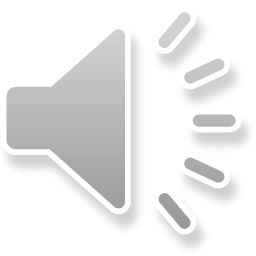 What Caused Life to Begin?
Did it begin by chance?
By the right things just accidentally happening to get a self-replicating system going?
Did it happen by design?
Was some sort of intelligent intervention needed to get the right things in the right places at the right times? 
Some suggest it is "unscientific" to postulate that life began by design.
What do we mean by "science"?
What do we mean when we say something is "unscientific"?
Is science…
…a method in which explanations that include supernatural causes are not allowed?
…a procedure which seeks to find out what really happened in history and/or what is currently happening now?
Science & Design
Science already has methods for detecting design.
Archaeology/anthropology:
Distinguishing an arrowhead from an accidentally chipped stone
Astrophysics:
Distinguishing an intelligent radio signal from mere radio noise
Ecology
Distinguishing natural pollutants from man-made
Science & Design
Probably 10,000 bits of the right sort of information are more than sufficient to recognize design in any case.
But Carl Sagan has estimated that the simplest sorts of bacteria have about 1012 bits (see his article "Life" in the Encyclopaedia Britannica) .
What’s wrong with the hypothesis that life arose by accident or chance?
Problems with Accidental Origin
Problems with the Formation of Proteins
The Miller-Urey experiment of 1953 is often viewed as having solved this problem.
It has frequently been repeated under various conditions.
We have yet to produce two of the 20 needed amino acids in any such experiments.
We regularly produce lots of other amino acids not in the needed 20.
We regularly get lots of other stuff that would reactively interfere with the needed steps that must follow.
We need a reducing atmosphere (less than 1% oxygen), but photo dissociation seems a problem here.
Amino acids in life are all left-handed.
Problems with the Formation of Nucleic Acids
See Robert Shapiro, Origins, and his article "Improbability of Prebiotic Nucleic Acid Synthesis":
We get low yields even with pure chemicals.
We need drastically different conditions for various steps re/ acidity, temperature, catalysts.
We encounter competing reactions.
How do these nucleotides find each other?
The Problem of Self-Replication
Computer simulations indicate that the simplest self-replicators are beyond the probabilistic resources of the universe.
The chance of something like this happening since the big-bang is on the order of 1 chance in 1070.
The Problem of Bootstrapping
Evolutionists typically assume that life can get from the simplest possible forms to all the diversity we see today by mutation & natural selection.
But there is no evidence that this process will produce complex mechanisms from simple ones.
Consider the analogy of generating meaningful text by randomly adding & changing letters, even with natural selection.
The Problem of Information
The information content of even simple life forms is staggering.
It is easy to solve this with a mind behind the universe; it seems impossible without one.
"The Christian is quite free to believe that there is a considerable amount of settled order and inevitable development in the universe.  But the materialist is not allowed to admit into his spotless machine the slightest speck of spiritualism or miracle." GK Chesterton, Orthodoxy, 41.
Problems with Accidental Origin
Formation of Proteins
Formation of Nucleic Acids
Self-Replication
Bootstrapping to Organized Complexity
Information
The End
Where Did Life Come From?